64 Ocean AveMonmouth Beach, NJ, 07750
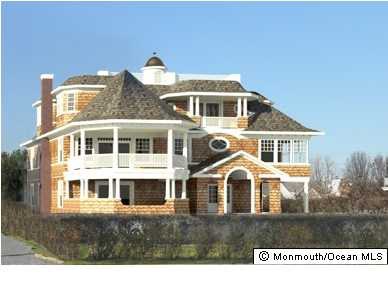 Facts & Figures
General Information
What You Need to Know
Layout
Drag your mouse 
over what you want to see
Facts & Figures
Estimated Payment with a loan type of 30 year fixed:
      20% down: $530,000
Interest Rate: 4.375%
Total estimated monthly payment for this scenario:    	$14,055

     Updates as of July 2013:
-Granite kitchen counter tops
-Hardwood flooring refinished

-No basement
-No attic
Heat/Fuel: Natural Gas
Water Heater: Natural Gas
Heat/AC: 3+ Zoned AC & Heat
Ahead to Layout
Layout
Back to pinwheel!
Ahead to drawing board!
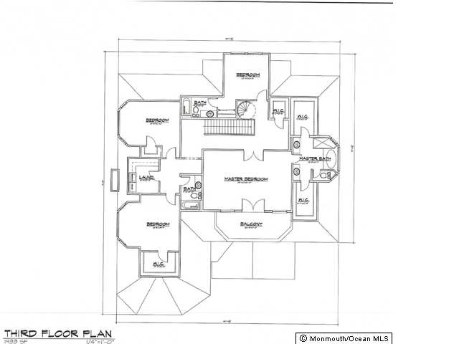 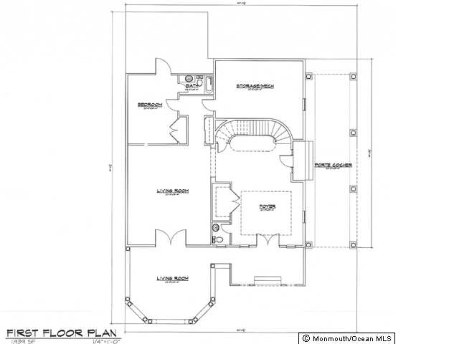 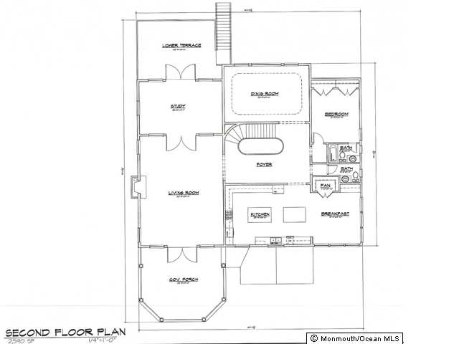 To do list
..find out more about the area!
Go to next open-house Oct. 11th @7pm!
Find out more
 here!
Community
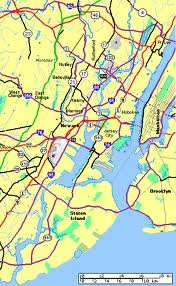 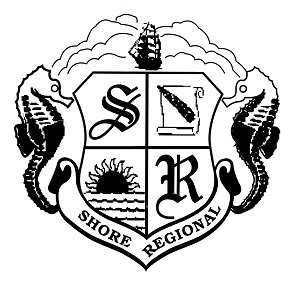 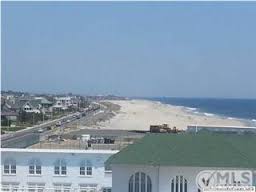 Excellent Public Schools
Travel
Locals Only
Travel
Locals
School
Excellent Public Schools
Locals Only
Contact your realtor HERE!
Click on what you want to go back and review!
Home
General Information
Layout
Community